Sculpture of Buddhist art
Ms.Palwsha javed 
BS-IV: (2018-2022) 
Spring-2022
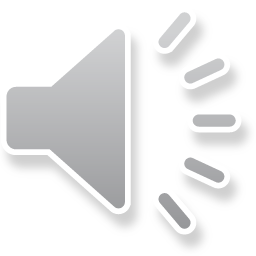 sculpture
The material is use for the sculpture is usually green stone( a green, grey, or red rock) and a blue grey clay slate or “schist” which is general, belongs to an earlier phase, and stucco, which was used increasingly after the 3rd century B.C. The stone was finished with fine plaster as rock sculptures of Ajanta and effect was heighted by the free use of color or gold water. Some decorated the staircase, or in small panel made a frame for windows most, however were assigned to the Stupas of small and medium size, where they generally formed friezes above the square or drum-shaped bases. Sometimes the figures were more closely related to the architectural elements, e.g. the very small Buddha or group forming part of the capitals, those standing Beneath the arcades, or others beneath false corbels.
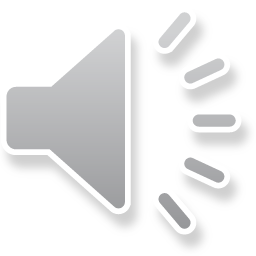 Single statue:
	single statue are mostly the representation of the Buddha or the Buddistava. “ the blessed one”   is a cult image figure in strictly frontal position facing the faithful who venerated him; often slightly smaller then life-size, it stands on a base frequently decorated in base-relief. The attitude is always stable, weather the figure is seated or standing, in which case the two feet would be placed firmly on the ground level with the base. A narrow vertical stone supported standing figure.
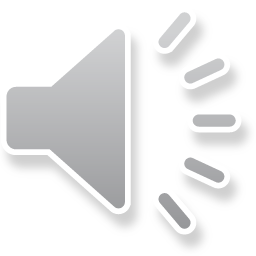 Images of Buddha:
		The two Kushan schools of Gandhara and Mathura came to give the Buddha a human appearance where formally his presence has been suggested only by symbols. His appearance in the two schools was very different: the influence in Hellenism is strong in Gandhara, whereas Mathura retains the early Indian forms altering them to suits its own ideas, by emphasizing the fragility of the drapery and giving the face roundness, which was typically of the school.
A great number of detached heads, fix in the earth or on walls, is found varying in dimension from 2”  to life size. In the most widespread Gandhara type and in the finest work, the face took on an classical aspect ( head of Buddha in classical style) with
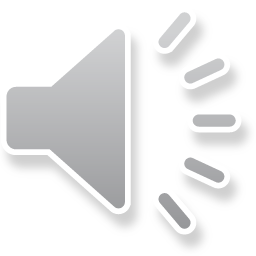 Pure oval, regular features, eyebrows curving over the straight nose, waving hair and calm expression. The influence of Buddhism is evident in the half-closed eyes suggesting meditation and introversion. The face is often clean-shaved but some times a moustache strike a foreign note, probably Kushan.
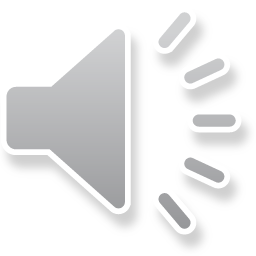 The two statues standing Buddha in the museum of Lahore were thought by sir John Marshall to be among the earliest made by the school of Gandhara, and attributed by him to the formative period.  The face shows no sign of Hellenism  except for the hair drawn up to the top of the head bound with a band into a chignon ( a knot or coil of hair arranged on the back of the head).
One thing seems to be a certain sign of a late date: a hairstyle formed of rows of short snail shaper curls, ( head of Buddha with large flattened curls). The costume of the Buddha is the same as that worn by Buddhist community, which has remained unchanged. Three pieces of material form three garments worn one over the other: the upper garment a kind of “dhoti” covering the lower
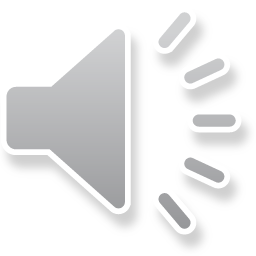 Covering the lower Part of the body which falls to just above the ankles: the over garment draped from the neck almost to the knees and leaving the right shoulder uncovered: finally the monk’s overcoat is a large piece of a draped material which covered both shoulders. Even though the monastic habit of Buddha is really Indian, Hellenistic and Roman draperies
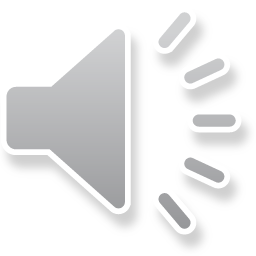 Inspire its treatment. In works  of high quality the pleats are supple. The upper part of the material is being rolled around the neck, the folds fall naturally from the left shoulder to from harmonious curves in the front of the body. The seated Buddha borrows from India and its position called ‘padmasana’: the two knees are laid flat to the ground, the legs crossed in such a position as to
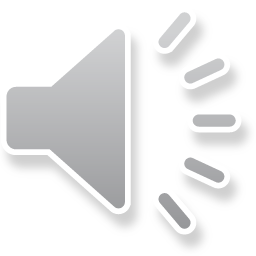 Turn soles of the feet upwards. At Mathura the two legs are visible, whereas at Gandhara they are usually covered by the monastic clock, or sometimes the feet alone protrude. To the Indian sculptor, the purpose of the statue is to serve as an aid to meditation and its position, its expression, its gesture and even its costume have a very precise meaning.
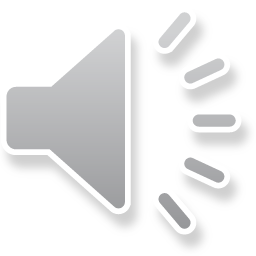 Images of Bodhisattva:
		the Bodhisattva images are much more varied, and hairstyles, costume and jewelry are often creations of fantasy. The attitude of Bodhisattva is similar to that of the Buddha and the standing figure have the same frontal stance with slight inflexion of one leg, ( standing Bodhisattva, Gandhara).
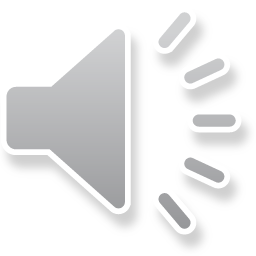 Images in this position generally have broken hands, but the right hand would be in the gesture of reassurance. The face of the Bodhisattva are similar to those of the Buddha, both being heirs of the same typical type. They also have half close eyes and the same compassionate and benevolent sweetness accompanied sometimes by a more smiling expression.
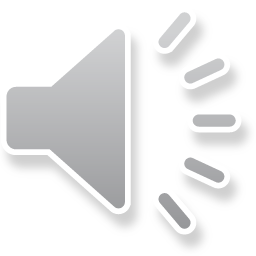 Costume of Buddha:
		The costume of Bodhisattva is that of royal Indian fashion. The torso remains nude, the lower of the body covered by a piece of material, the ‘dhoti’. A girdle (belt) holds the dhoti just below the waist, often tubular and knotted in front if not covered with the material. The draping of the dhoti varies. 
The extra material below the knees forms Several folds on the left leg and in front falling in loops and points and a fine harmony  of plates on both standing and seated figures. This, the principal part of the costume, is always completed by other piece of material, a long scarf that may be worn in several different ways. The elegance and the refinement of the costume is repeated in the ornament.
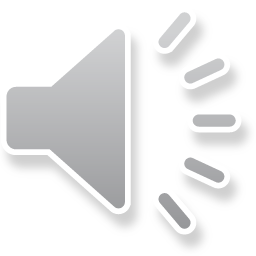 Since the earliest time, India has always held great importance towards jewelry.  the statue of Bodhisattva from Gandhara, therefore, borrowed from India the diversity of ornaments, earring, necklaces and pendants, bracelets and armbands, ( statue of a bodhisattva, from Shahbaz, Gari, Gandhara). The ornaments, necklaces and especially the ribbons on the headdress are exceptionally well carved.
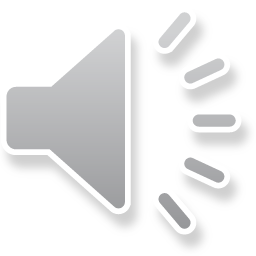